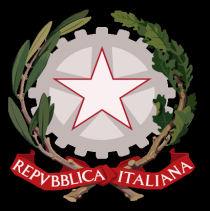 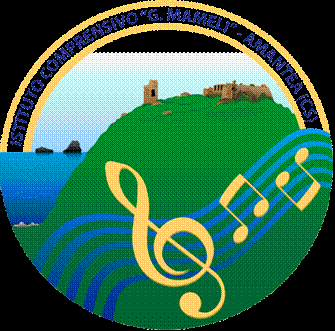 ISTITUTO COMPRENSIVO "MAMELI - MANZONI"87032 AMANTEA (CS)
PROGETTO LEGALITA’ 
A.S. 2017/2018
IL CONSIGLIO COMUNALE DEI RAGAZZI

DOCENTE REFERENTE 
PROF.SSA MONICA SABATINO
L’EDIFICIO QUI RAPPRESENTATO E’ IL MUNICIPIO,O COMUNE, DELLA CITTA’ DI AMANTEA TANTE VOLTE NE AVRAI SENTITO PARLARE E TANTISSIME VOLTE CI SARAI PASSATO VICINO, OGGIVEDIAMO INSIEME COME FUNZIONA E CHE RUOLO  HA NELLA TUA QUOTIDIANITA’
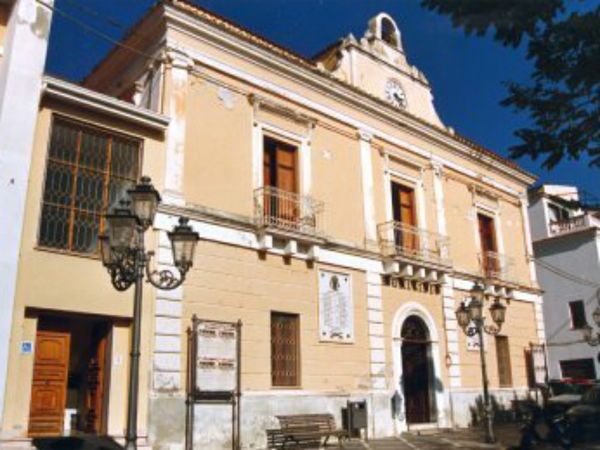 IL COMUNE E’ L’ENTE PIU’ VICINO A CIASCUNO DI NOI E GESTISCE I SERVIZI ESSENZIALI DELLA VITA CITTADINA ATTRAVERSO SPECIFICI UFFICI
ANAGRAFE E STATO CIVILE
DOVE VENGONO REGISTRATE 
LE NASCITE, I DECESSI, 
I MATRIMONI,I DIVORZI E 
LE VARIAZIONI DI RESIDENZA
 DI TUTTI I CITTADINI
 DI AMANTEA E 
CAMPORA SAN GIOVANNI
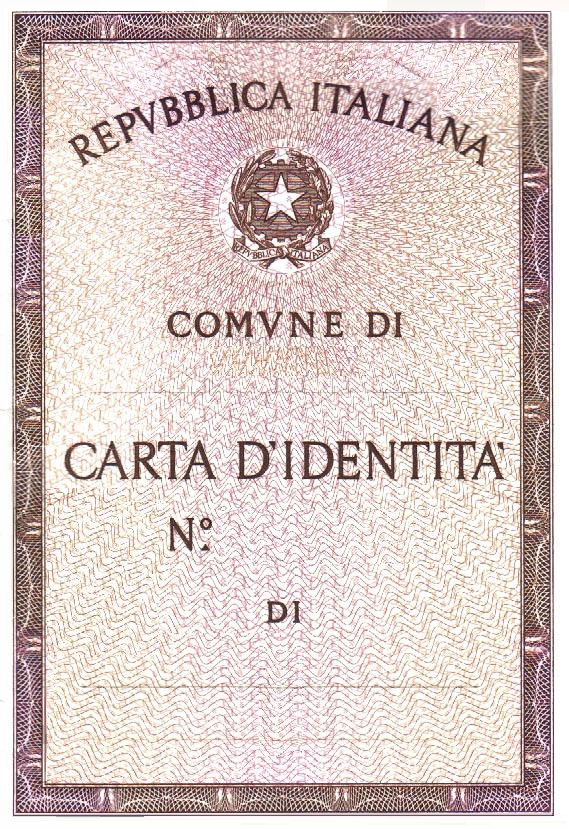 ELETTORALE DOVE VENGONO CONTINUAMENTE AGGIORNATE LE LISTE DI TUTTI          I CITTADINI CHE HANNO I REQUISITI PER ESERCITARE IL  DIRITTO DI VOTO. QUEST’UFFICIO INOLTRE SI OCCUPA DEL COORDINAMENTO DEGLI ALTRI UFFICI COMUNALI  IN OCCASIONE DI OGNI CONSULTAZIONE ELETTORALE CHE VEDE COINVOLTI I CITTADINI DI AMANTEA E CAMPORA SAN GIOVANNI
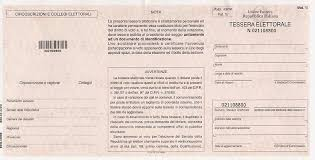 UFFICIO TECNICO- MANUTENTIVO, CHE SI OCCUPA DEL SETTORE URBANISTICO E DEL SETTORE LAVORI PUBBLICI
IL SETTORE LAVORI PUBBLICI SI OCCUPA DELLA PROGETTAZIONE E DELLA COSTRUZIONE DI TUTTE LE OPERE DI INTERESSE PUBBLICO COME SCUOLE, PIAZZE,STRADE,PONTI E PARCHI. SI PREOCCUPA INOLTRE DELLA MANUTENZIONE DI TUTTE LE OPERE PUBBLICHE ESISTENTI .
IL SETTORE URBANISTICO CURA L’ORGANIZZAZIONE DELLA CITTA’  CONCEDENDO IL PERMESSO  DI COSTRUIRE  LE CASE E I PALAZZI A DETERMINATE CONDIZIONI E REGOLE
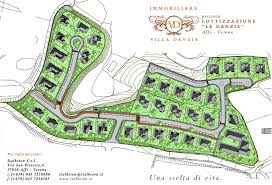 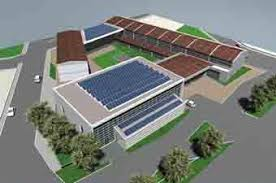 UFFICIO SERVIZI SOCIALI     SI OCCUPA  DI TUTTI I CITTADINI CHE HANNO DIFFICOLTA’                   	ECONOMICHE O FAMILIARI FORNENDO ED  	    ORGANIZZANDO SERVIZI DI ASSISTENZA E DI SOSTEGNO.
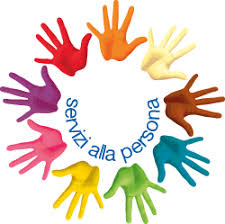 PUBBLICA ISTRUZIONESI OCCUPA DI TUTTI I SERVIZI NECESSARI AL  FUNZIONAMENTO       DELLA       SCUOLA E SI PREOCCUPA DI GARANTIRE IL DIRITTO ALL’ISTRUZIONE AD OGNI RAGAZZO DI AMANTEA E CAMPORA SAN GIOVANNI.ATTRAVERSO QUESTO  UFFICIO IL COMUNE FORNISCE IL TRASPORTO CON GLI SCUOLABUS, IL SERVIZIO MENSA, L’INTEGRAZIONE SCOLASTICA E LE BORSE DI STUDIO.
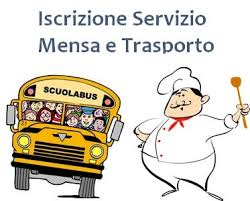 POLIZIA MUNICIPALEE’ LA FORZA DI POLIZIA DELLA CITTA’, SI OCCUPA DELLA VIABILITA’, DEL MANTENIMENTO DELL’ORDINE E DEL RISPETTO DELLE LEGGI E DELLE REGOLE IN CITTA’
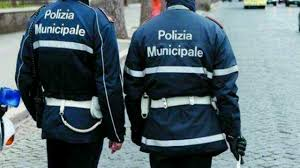 MA CHI PRENDE LE DECISIONI E FORNISCE LE DIRETTIVE A TUTTI QUESTI SETTORI?
POICHE’ I CITTADINI NON POSSONO PARTECIPARE DIRETTAMENTE AL GOVERNO DEL COMUNE ELEGGONO DEI RAPPRESENTANTIIL SINDACO  E I CONSIGLIERI COMUNALI
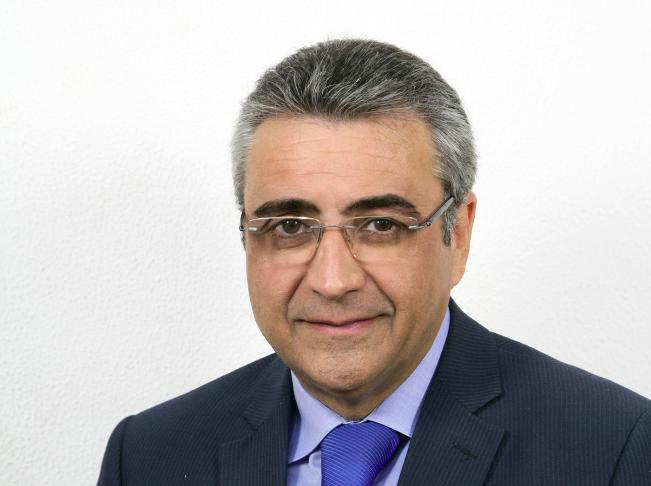 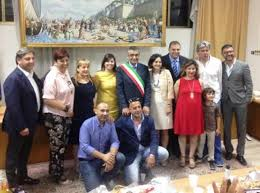 INSIEME FORMANO IL CONSIGLIO COMUNALEL’ORGANO POLITICO-AMMINISTRATIVO PIU’ IMPORTANTE CHE RAPPRESENTA TUTTI E  STABILISCE GLI INDIRIZZI E I REGOLAMENTI AI QUALI TUTTI I CITTADINI DEVONO ATTENERSI
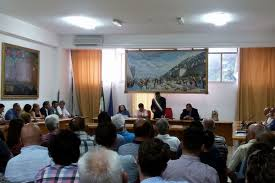 Il Consiglio Comunale
È COMPOSTO DAL SINDACO E DA 16 CONSIGLIERI ELETTI DIRETTAMENTE DAI CITTADINI ATTRAVERSO I VOTI DI PREFERENZA. 11 CONSIGLIERI APPARTENGONO ALLA LISTA CHE SOSTIENE IL CANDIDATO SINDACO CHE RISULTA ELETTO, 5 CONSIGLIERI RAPPRESENTANO LE LISTE DEI CANDIDATI SINDACO CHE HANNO PARTECIPATO ALLA COMPETIZIONE ELETTORALE MA NON HANNO VINTO. 
IL SINDACO E I SUOI UNDICI CONSIGLIERI RAPPRESENTANO LA MAGGIORANZA
GLI ALTRI CINQUE CONSIGLIERI RAPPRESENTANO LA MINORANZA
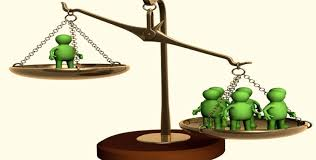